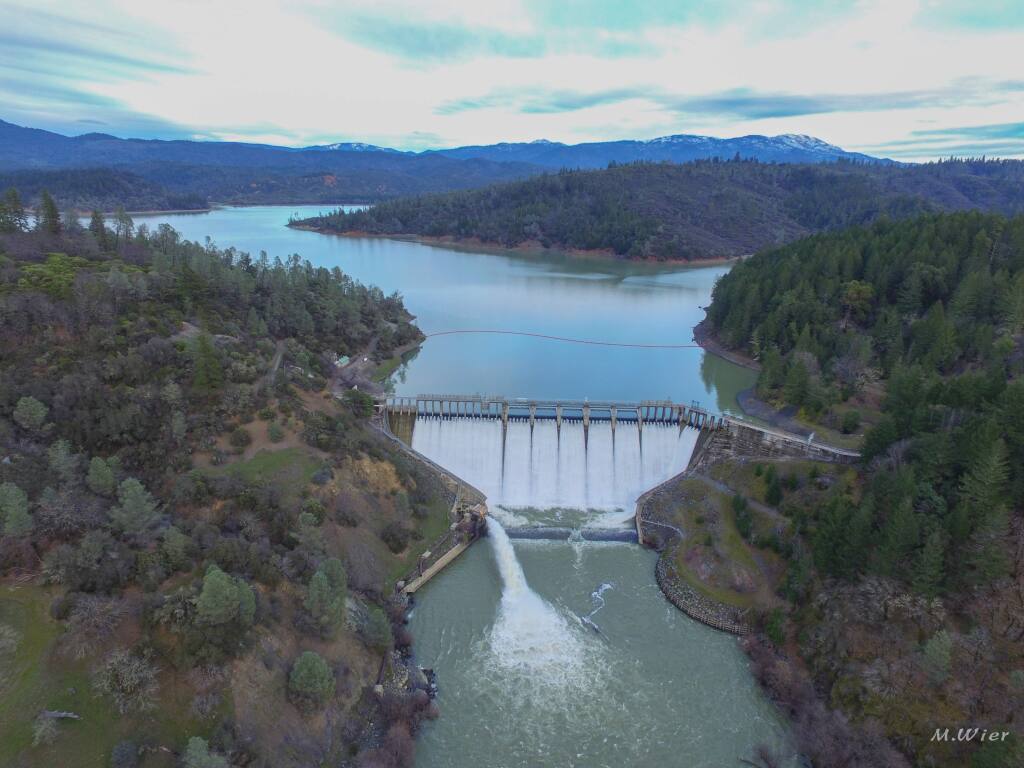 Lake Pillsbury
Interconnected
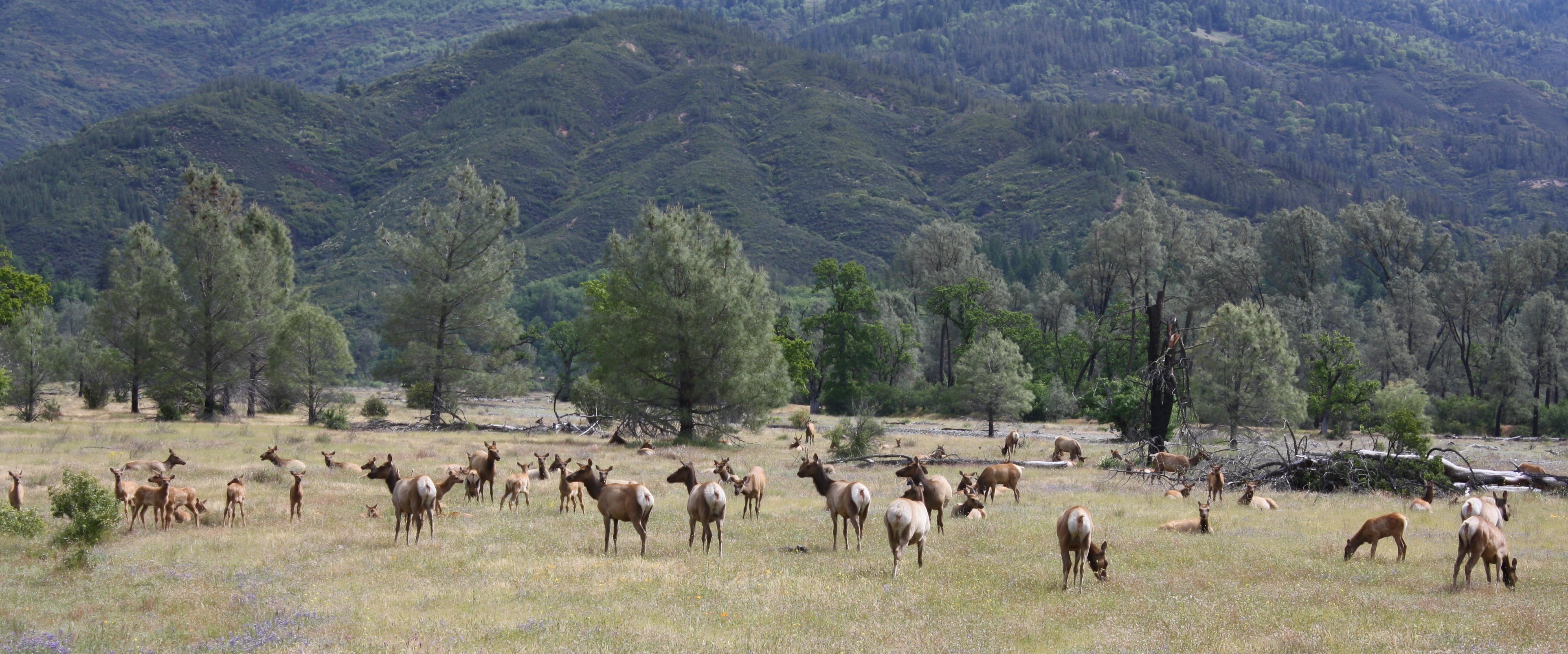 Lake Pillsbury
Ecology
Elk Herd
Fish
Birds
Economy
$750k in Lake County tax revenue
Lake County Destination
$40 million property value
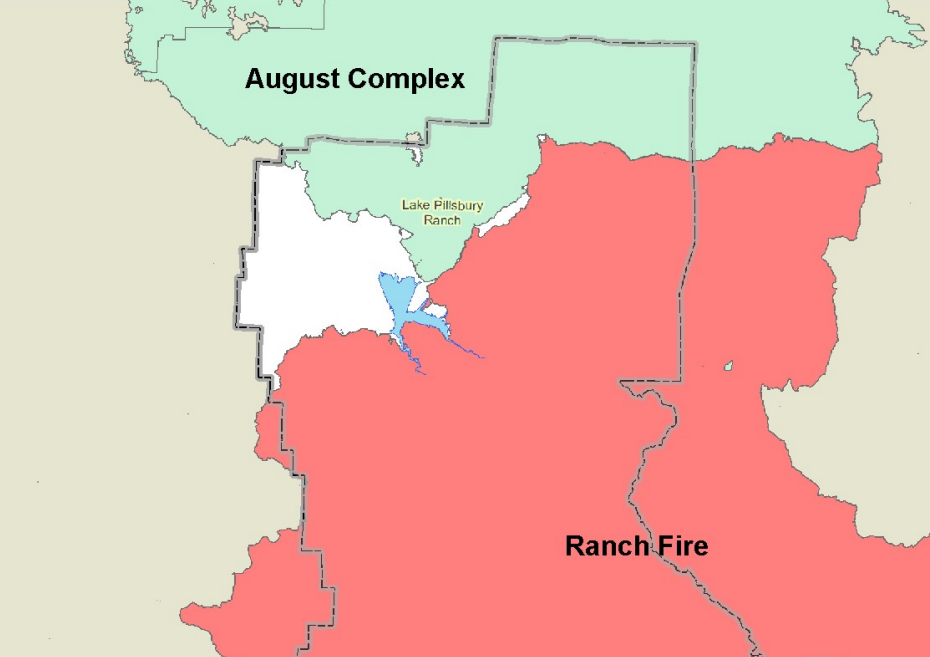 Lake Pillsbury
Fire Mitigation
Water Source for largest California fires
August Complex
#1 largest California fire
1,032,648 acres
Mendocino Complex
#3 largest California Fire
459,123 acres
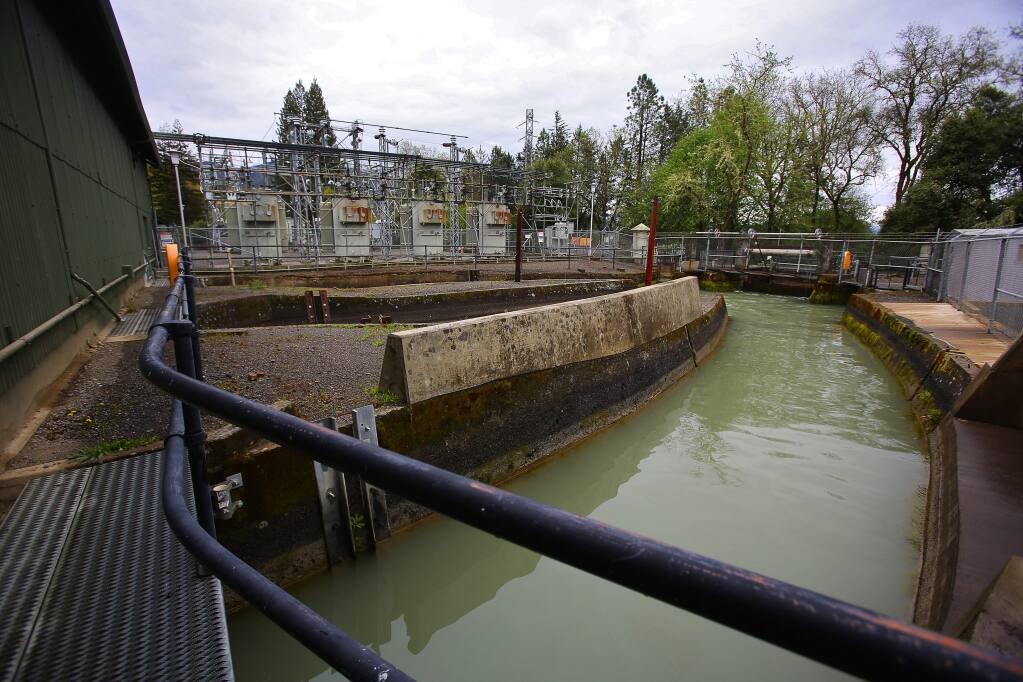 Lake Pillsbury
Water Source
Homeowners/Businesses
Well Access
Agriculture
Potter Valley Farms
Russian River Farms
Water Utility Districts
Sonoma Water
South to Marin County
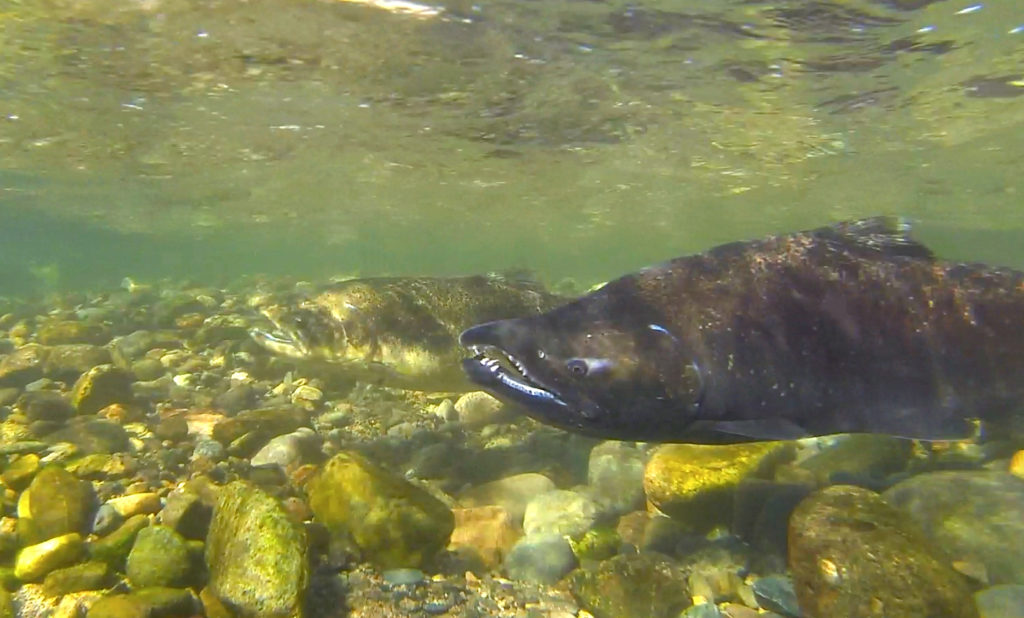 Lake Pillsbury
Fish
Van Arsdale Chinook Salmon
1947 – 1,000
1996 – 1,750
2012 - <3,500
Sacramento Pike Minnow
Cold Water
CalTrout FERC Request Letter
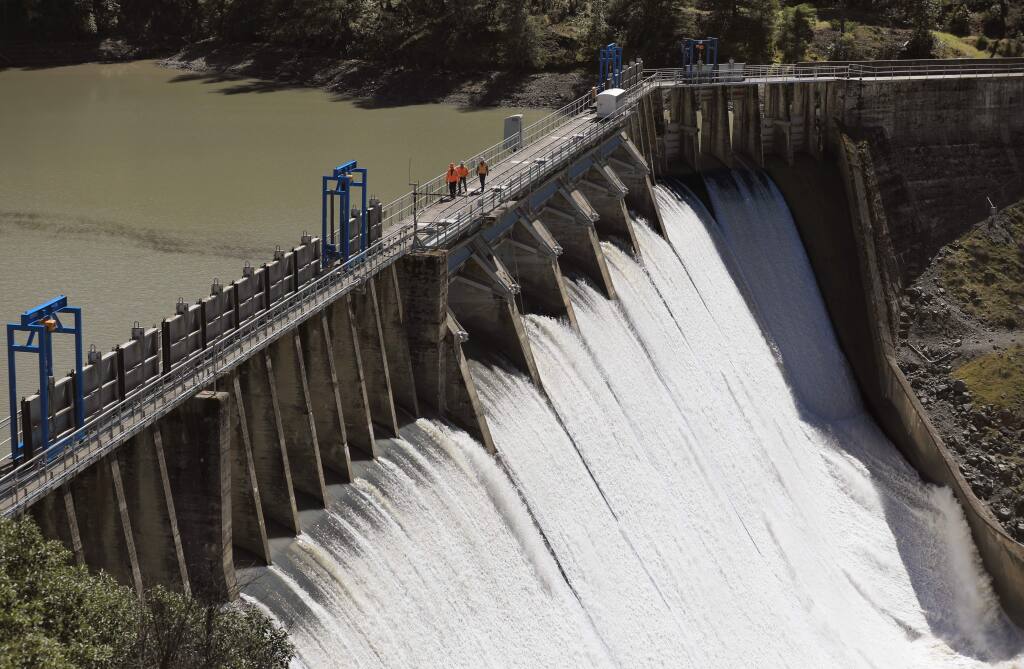 Lake Pillsbury
If Decommission Occurs
Economy
Tax Backfill
Economic Plan
Ecology
Full Restoration
Full Clean Up
Fire Mitigation
Water Source
Fish
Lake Pillsbury
Climate Change
Drought
No Water Inflow
Limited Diversion Flows
Drought Impacts
Prevents Greater Emergencies
Flood
No barrier storing water
Prevents greater emergencies
Fish
Ocean Issues
Water Levels
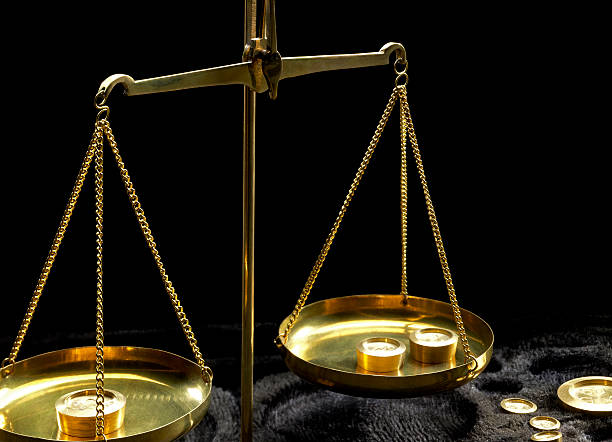 Lake Pillsbury
Cost Analysis
Keep Scott Dam
Known results
Assist with climate change
Doesn’t destroy communities
Does not require a new water storage
Decommission Scott Dam
Unknown results
Does not assist with climate change
Destroys community
Will require a new water storage
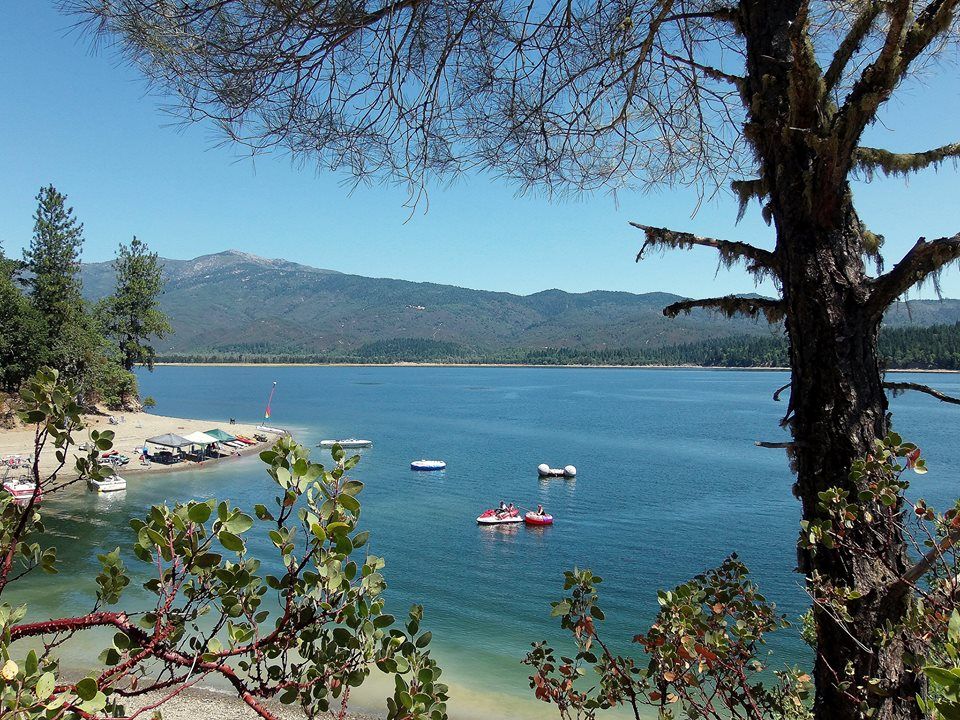 Lake Pillsbury
Why take the risk?
Save Lake Pillsbury
Save the Eel River
Save local agriculture
Save Water Utility Districts from reduced flows